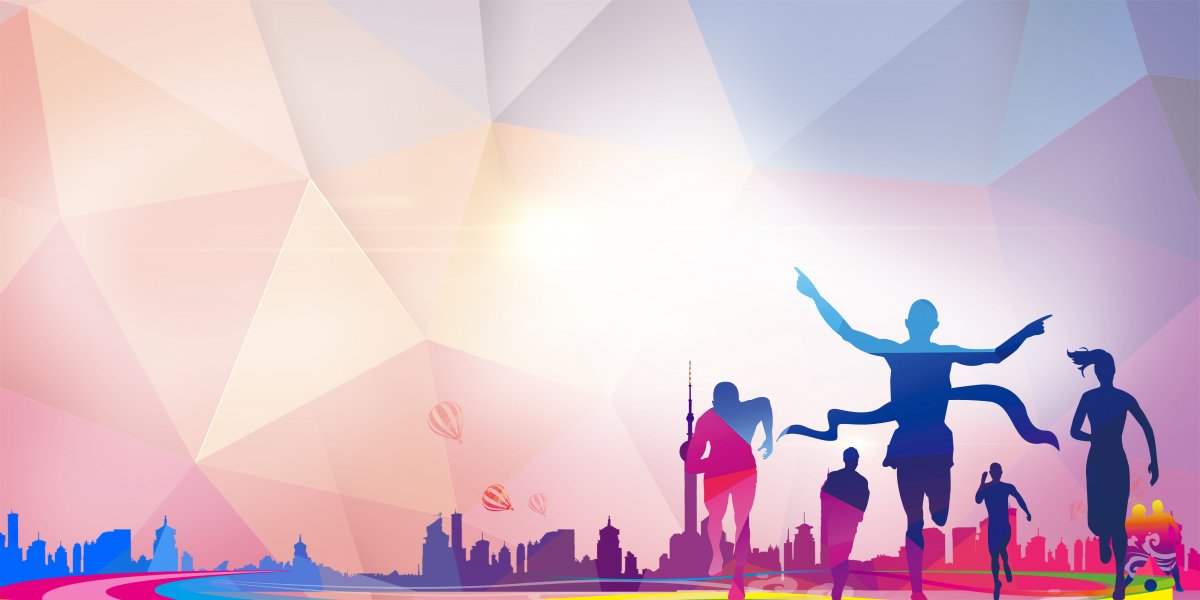 КОДЕКС ПРОФЕССИОНАЛЬНОЙ ЭТИКИ И СЛУЖЕБНОГО ПОВЕДЕНИЯ РАБОТНИКОВ МУНИЦИПАЛЬНЫХ УЧРЕЖДЕНИЙ ГОРОДА ЛИПЕЦКА В СФЕРЕ ФИЗИЧЕСКОЙ КУЛЬТУРЫ И СПОРТА
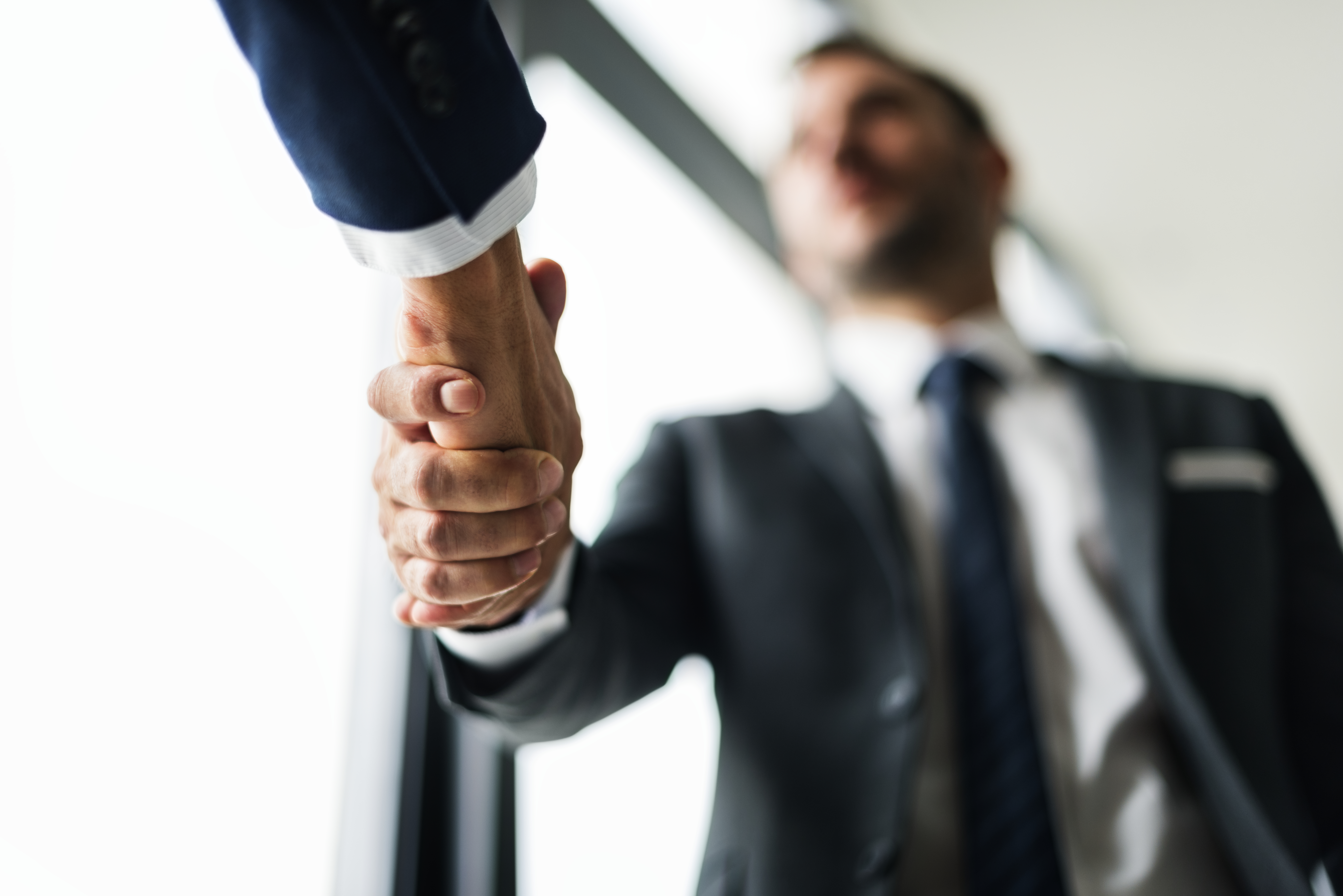 Кодекс этики  разработан в соответствии с Конституцией РФ, Конвенцией о правах ребенка и действующим законодательством Российской Федерации.
Кодекс этики - основные нормы профессиональной этики в отношениях тренеров и прочих работников учреждений с занимающимися и их родителями (законными представителями), с коллективом, с сообществом физической культуры и спорта, государством, с руководителем и представителями социума.
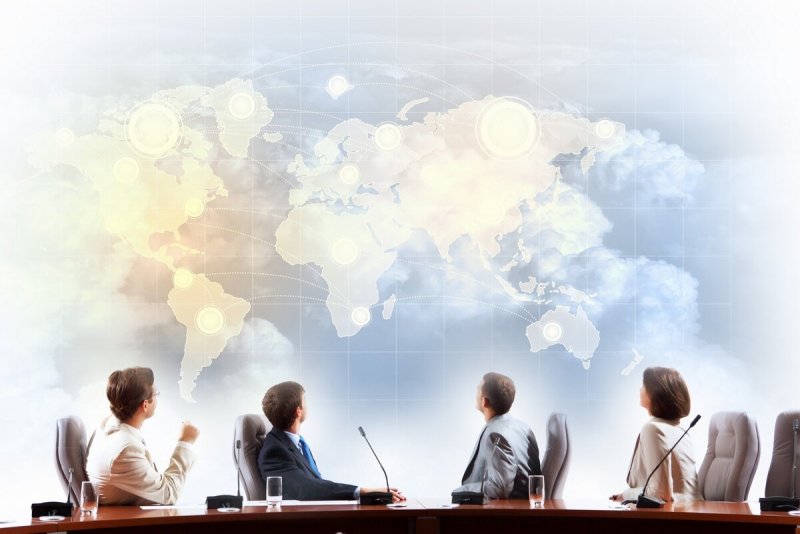 1
Кодекс этики
Укрепление авторитета 
муниципальных органов самоуправления
служит основой для формирования содержания должной морали и поведения работников муниципальных учреждений в сфере физической культуры и спорта;

призван помочь работникам муниципальных учреждений правильно ориентироваться в сложных нравственных коллизиях, ситуациях, обусловленных спецификой их работы;

является важным критерием для определения профессиональной пригодности человека к работе;

выступает как инструмент общественного контроля за нравственностью  работников муниципальных учреждений в сфере физической культуры и спорта
2
Цели кодекса этики
Создание положительного имиджа и укрепление доверия граждан к работникам учреждений
3
Обеспечение единых норм служебного поведения
ОСНОВЫ ДЕЯТЕЛЬНОСТИ  РАБОТНИКА ФИЗИЧЕСКОЙ КУЛЬТУРЫ И СПОРТА
Работники  физической культуры и спорта должны быть положительным примером для занимающихся физической культурой и спортом.
Работники физической культуры и спорта не должны заниматься неправомерной деятельностью. Работники  физической культуры и спорта дорожат своей репутацией.
Работники физической культуры и спорта должны быть требовательны к себе, стремиться к самосовершенствованию.
Работник  физической культуры и спорта не должен терять чувства меры и самообладания.
Работники физической культуры и спорта соблюдают культуру собственной речи, не допускают использование ругательств, грубых и оскорбительных фраз.
Работник физической культуры и спорта является честным человеком, соблюдающим законодательство. С профессиональной этикой работника  физической культуры и спорта не сочетаются ни получение взятки, ни ее дача.
Работники физической культуры и спорта должны бережно и обоснованно расходовать материальные и другие ресурсы. Они не должны использовать имущество Учреждения (помещения, мебель, телефон, компьютер, копировальную технику, другое оборудование, почтовые услуги, инструменты и материалы), а также свое рабочее время для личных нужд.
Основные положения
(работнику рекомендуется)
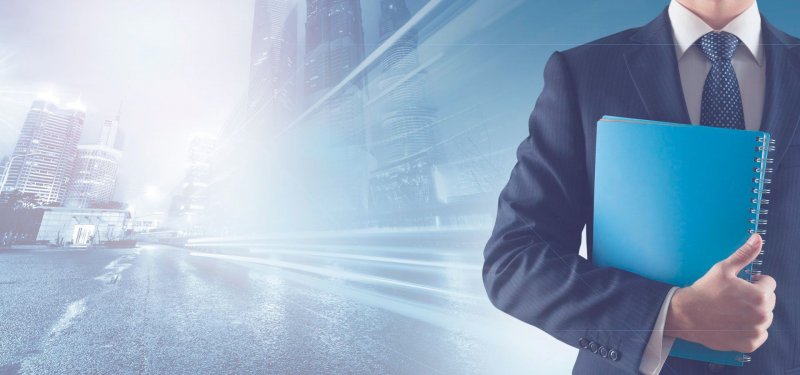 1
Проявлять уважение к личности каждого занимающегося‚ доброжелательное внимание ко всем занимающимся, учитывает их возрастные и индивидуальные особенности
2
Не унижать честь и достоинство занимающегося, ни по каким основаниям, в том числе по признакам возраста, пола, национальности и иных особенностей
3
Чутко реагировать на инициативу занимающихся в общении, учитывая их потребность в поддержке взрослых
4
Требовательность работника физической культуры и спорта по отношению к  занимающимся  должна быть позитивной и обоснованной
5
Выбирать методы работы с занимающимся, развивающие в них такие положительные черты и качества как самостоятельность, любознательность, уважение к взрослым, забота о младших, любовь к Родине
6
Стремиться к повышению мотивации обучения занимающегося, к укреплению веры в их силы и способности
7
Обращать внимание на  новые возможности и способности занимающихся, справедливо и объективно оценивать работу занимающегося, не сравнивать с достижениями других занимающихся
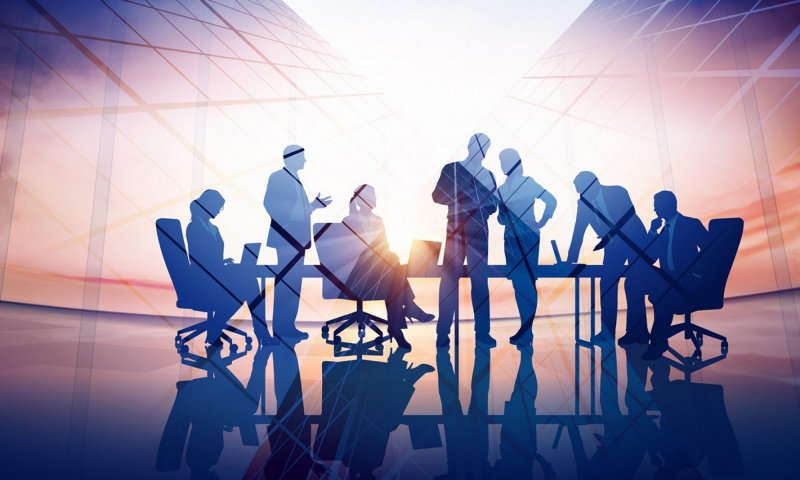 Работник физической культуры и спорта в своей деятельности должен руководствоваться нравственными нормами, основанными на принципах гуманизма, социальной справедливости, правах человека
Честность и бескорыстность – обязательные правила нравственного поведения работника физической культуры и спорта
Обязанности работника физической культуры и спорта
Не должен злоупотреблять своим служебным положением, используя  занимающихся в учреждении для каких-либо услуг или одолжений в личных целях 
Работники физической культуры и спорта стремятся к взаимодействию друг с другом, оказывают взаимопомощь, уважают интересы друг друга и администрации учреждения
Должен уважительно и доброжелательно общаться с родителями (законными представителями) занимающихся
Обязан консультировать родителей (законных представителей) по вопросам спортивной подготовки и воспитания занимающихся 
Должен организовывать работу с коллективом родителей (законных представителей) (беседы, семинары, собрания) и оказывать индивидуальную воспитательную  помощь 
Обязан выполнять распоряжения руководства, соблюдать служебные нормы иерархии в отношениях с начальством и подчиненными
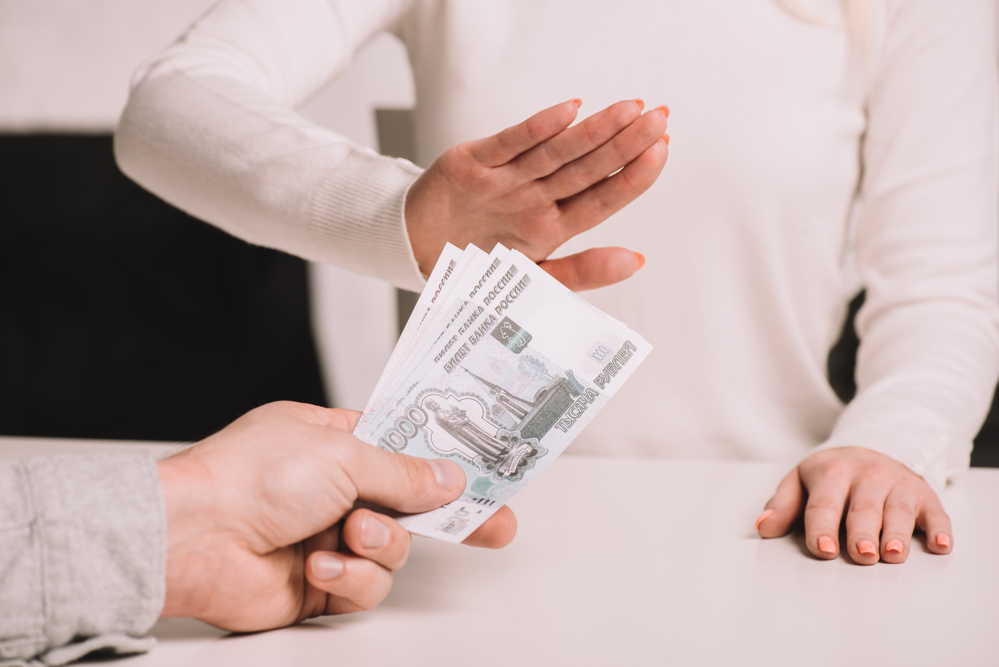 Работники физической культуры и спорта не должны заниматься неправомерной деятельностью. Они дорожат своей репутацией. Они должны быть требовательны к себе

Все работники физической культуры и спорта являются честными людьми, соблюдающими законодательство РФ

Работники физической культуры и спорта имеют право открыто выражать свое мнение по поводу работы своих коллег, не распространяя сплетни. Любая критика, высказанная в адрес другого работника, должна быть объективной и обоснованной
Понимание необходимости дальнейшего развития навыков нового уровня
Навыки не сформированы
Тренинг и приобретение навыков
Осознанное применение навыков на практике
Нравственным долгом и профессиональной обязанностью работника физической культуры и спорта является стремление к постоянному совершенствованию, к росту своих профессиональных навыков, своей квалификации, к получению новых знаний.
Привычное (неосознанное) использование навыков
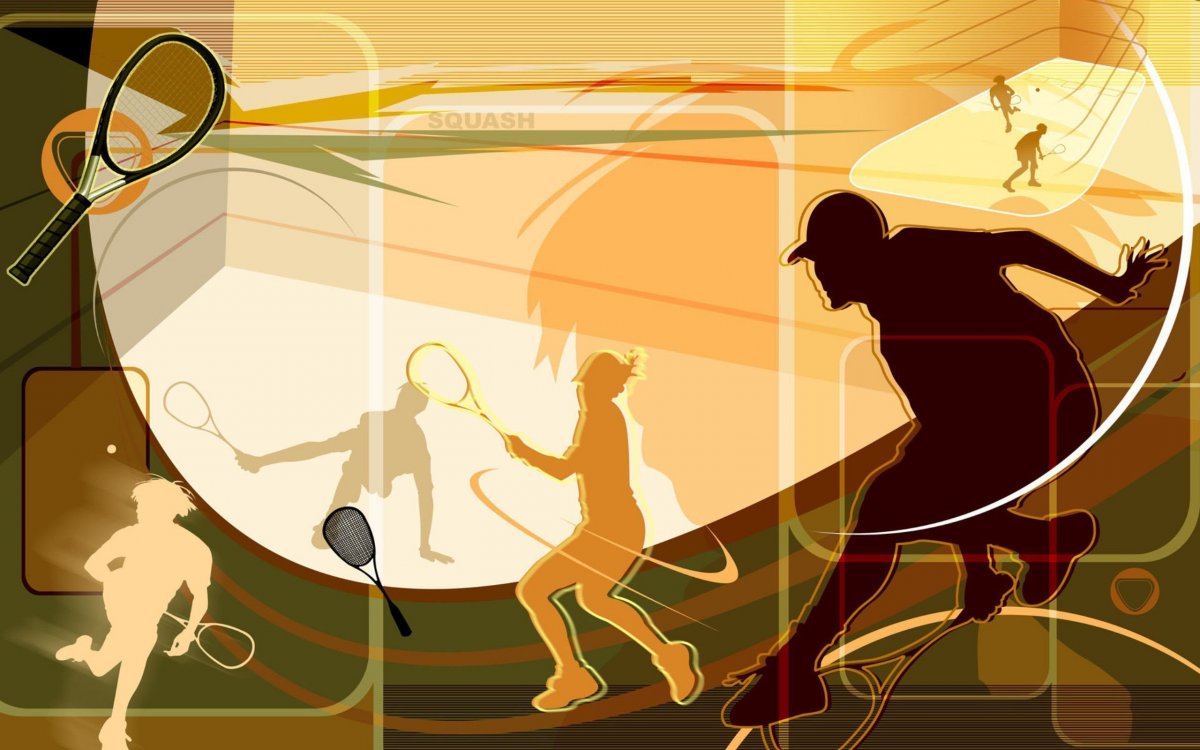 Мы живем среди людей. Впечатление о нас складывается 
в любом случае, хотим мы этого или нет. Благоприятное впечатление сопутствует успеху